Direction générale de la cohésion sociale
Journée régionale 
répit des proches aidants PSH/PA  

Nouvelle aquitaine

4 décembre 2023
1
08/12/2023
Direction générale de la cohésion sociale
Vers une offre modulaire, souple et de proximité


Oriane MOUSSION
Chargée de mission Habitat inclusif – Offre médico-sociale
Bureau de l'Insertion, de la citoyenneté et du parcours de vie des personnes handicapées


Diane GENET
Chargée de mission innovation et transformation de l'offre médico-sociale – bureau de la prévention de la perte d’autonomie et parcours de vie des personnes âgées
2
08/12/2023
Direction générale de la cohésion sociale
1. Bilan de la précédente stratégie « Agir pour les aidants »
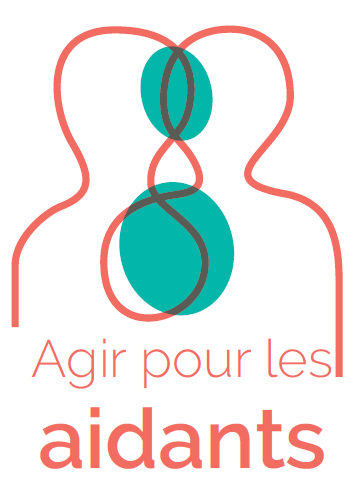 3
08/12/2023
Direction générale de la cohésion sociale
Bilan de la Stratégie 2020-2022 – Focus sur le répit (1/2)
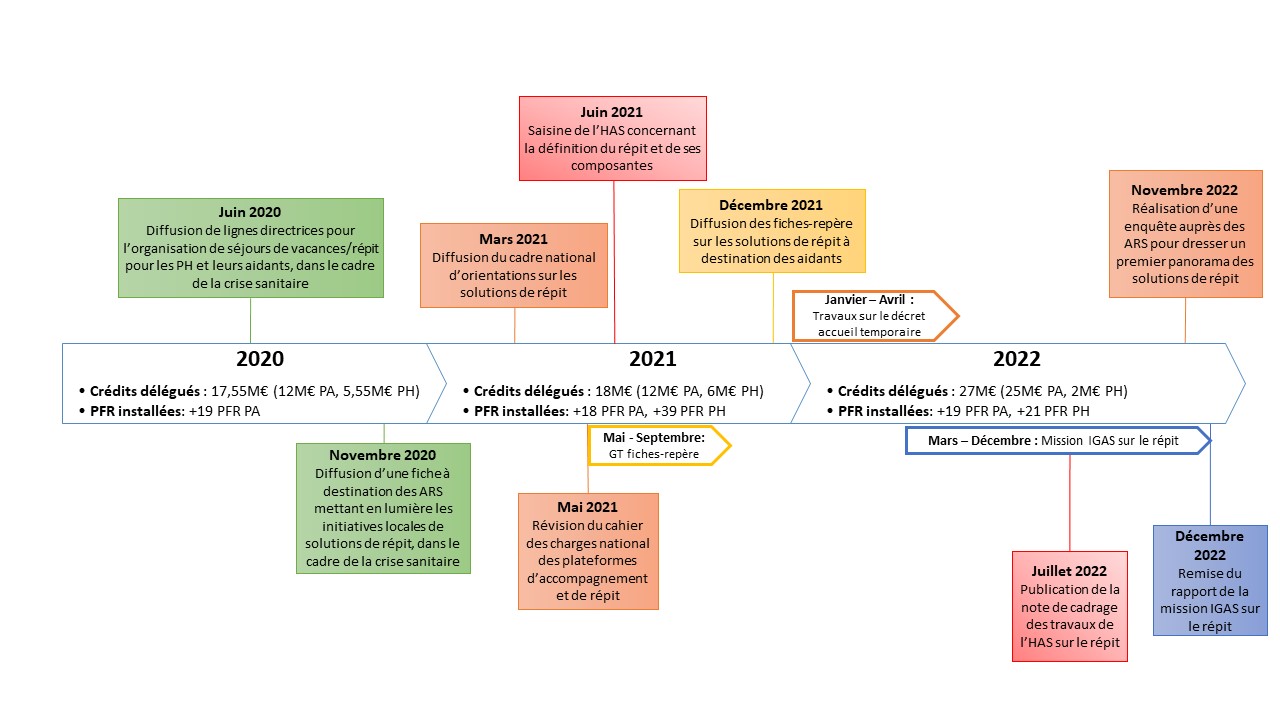 4
08/12/2023
Direction générale de la cohésion sociale
Bilan de la Stratégie 2020-2022 – Focus sur le répit (2/2)
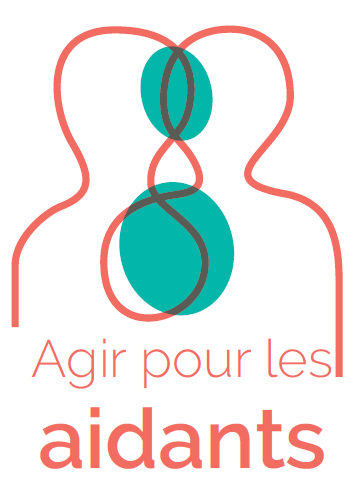 Fin 2022, réalisation du bilan de la Stratégie Agir pour les Aidants : lancement d’une 		enquête flash sur le répit auprès des ARS (18 ARS interrogées, 14 répondantes). 

Objectifs : 
Disposer d’un état de la consommation des crédits délégués aux ARS sur la durée de la Stratégie ;
Disposer d’une trajectoire de déploiement des solutions de répit sur le territoire ;
Objectiver les stratégies régionales, les freins et les leviers du déploiement des solutions de répit.
5
08/12/2023
Direction générale de la cohésion sociale
Déploiement de l’accueil temporaire
Champ PA : 
Augmentation conséquente du nombre de places d’AT autorisées (+ 1075 places en HT, + 1780 places d’AJ), mais hausse limitée des places installées
Augmentation générale du taux d’occupation en AT sur le champ PA (+8 pts en AJ, +31pts en HT)

Champ PH  : 
Pour les enfants comme pour les adultes, l’augmentation du nombre de places d’AT autorisées ou installées est faible.
Augmentation du taux d’occupation en AT pour les enfants et les adultes (+16pts pour l’AT enfants, +8pts pour l’AT adulte)
6
08/12/2023
Direction générale de la cohésion sociale
Renforcement des capacités d’accueil et d’accompagnement des PFR (1/2)
Dynamique de déploiement des PFR PA et PH sur le territoire : +99 PFR 
L’ouverture au champ PH a largement été suivie d’effets : +62 PFR PH 
Sur le champ PA, augmentation progressive du nombre de PFR (+37 PFR), avec une moyenne de plus de 2 PFR par département à la fin de la Stratégie.
La majorité des PFR (246 PFR) sont financées uniquement par l’ARS. Seules 19 d’entre elles bénéficient d’un financement du CD.
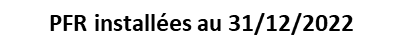 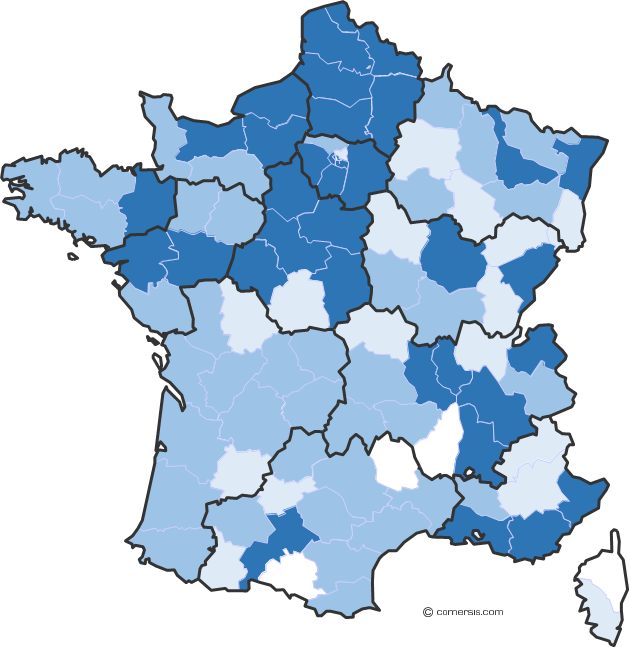 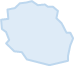 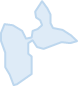 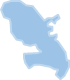 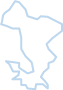 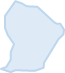 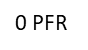 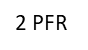 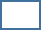 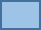 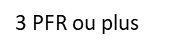 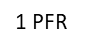 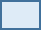 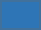 7
08/12/2023
Direction générale de la cohésion sociale
Renforcement des capacités d’accueil et d’accompagnement des PFR (2/2)
11 ARS ont communiqué des données sur les 23 837 aidants accompagnés par une PFR sur leur territoire en 2021.
8 ARS ont communiqué des éléments sur le profil des aidants de personnes âgées accompagnés par une PFR.
8
08/12/2023
Direction Générale de la Cohésion Sociale
Séjours de vacances répit
Les 8 ARS répondantes ont indiqué avoir organisé 181 séjours de vacances répit en 2021. 
Les 1951 bénéficiaires sont pour plus des ¾ des personnes en situation de handicap. Cela peut notamment s’expliquer par : 
La publication, en 2020, dans le cadre de la crise sanitaire, de lignes directrices pour l’organisation de séjours de vacances répit pour les personnes en situation de handicap et leurs aidants ;
Le fonctionnement des ESMS enfants, historiquement ouverts 210 jours par an.
9
08/12/2023
Direction générale de la cohésion sociale
2. Nouvelle stratégie « Agir pour les aidants » 

2ème stratégie de mobilisation et de soutien
2023-2027
10
08/12/2023
Direction générale de la cohésion sociale
Axe 1 : Communiquer, repérer et informer
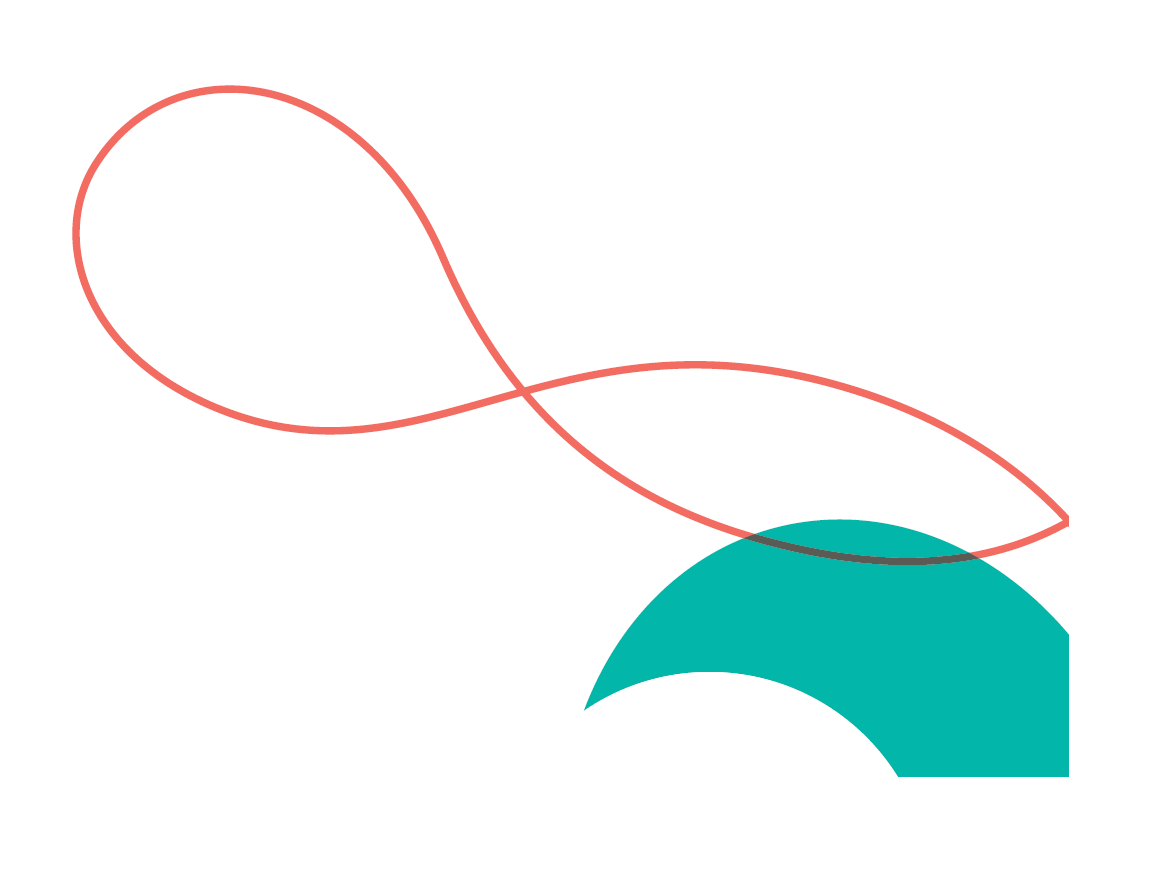 11
08/12/2023
Direction générale de la cohésion sociale
Axe 2 : Renforcer l’offre et l’accès au répit
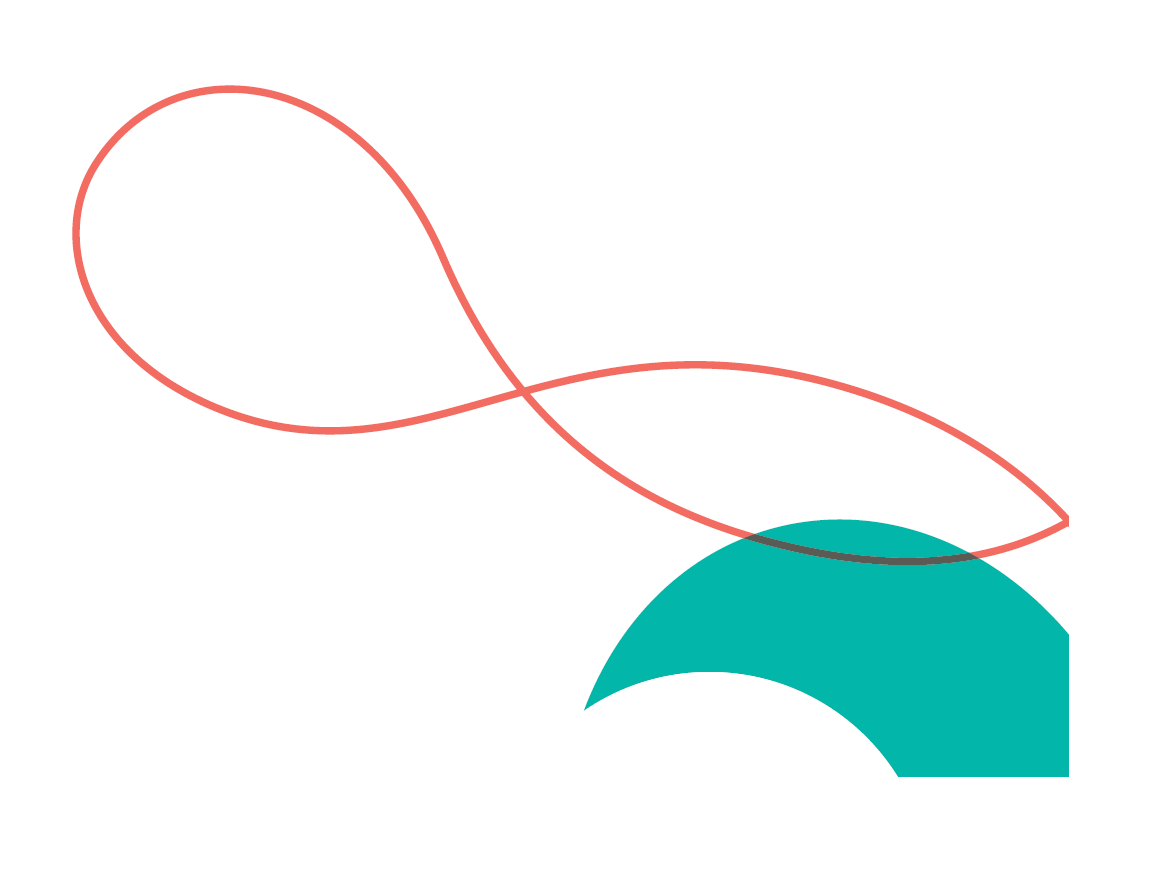 12
08/12/2023
Direction générale de la cohésion sociale
Zoom sur le répit
Faire évoluer et conforter le rôle des Plateformes de répit et d’accompagnement (PFR) : 
Couvrir tous les départements d’une PFR pour les aidants de personnes âgées et d’une PFR pour les aidants de personnes handicapées ou mixte, à minima
Poursuivre le maillage territorial des PFR dans les deux champs 
Renforcer les missions des PFR : clarifier le socle de missions et développer des missions nouvelles en lien avec la formation des professionnels, le repérage des aidants… 

Faciliter le recours au répit en expérimentant plusieurs scenarios – expérimentation lancée avec les territoires volontaires, pour adapter les financements existants (AEEH, PCH, APA).

Structurer le relayage à domicile.

Développer davantage de séjours de vacances répit - Renforcer la coopération entre les acteurs de l’accès aux vacances et les acteurs du médico-social.
Promesse présidentielle: « Deux semaines de « répit » par an pour les aidants, durant lesquelles ils pourront être remplacés par des aides à domicile, ou bien leurs proches pourront être placés en établissement spécialisé. »
Une politique publique suivie de près par l’Elysée : PPG « Mieux accompagner les aidants »
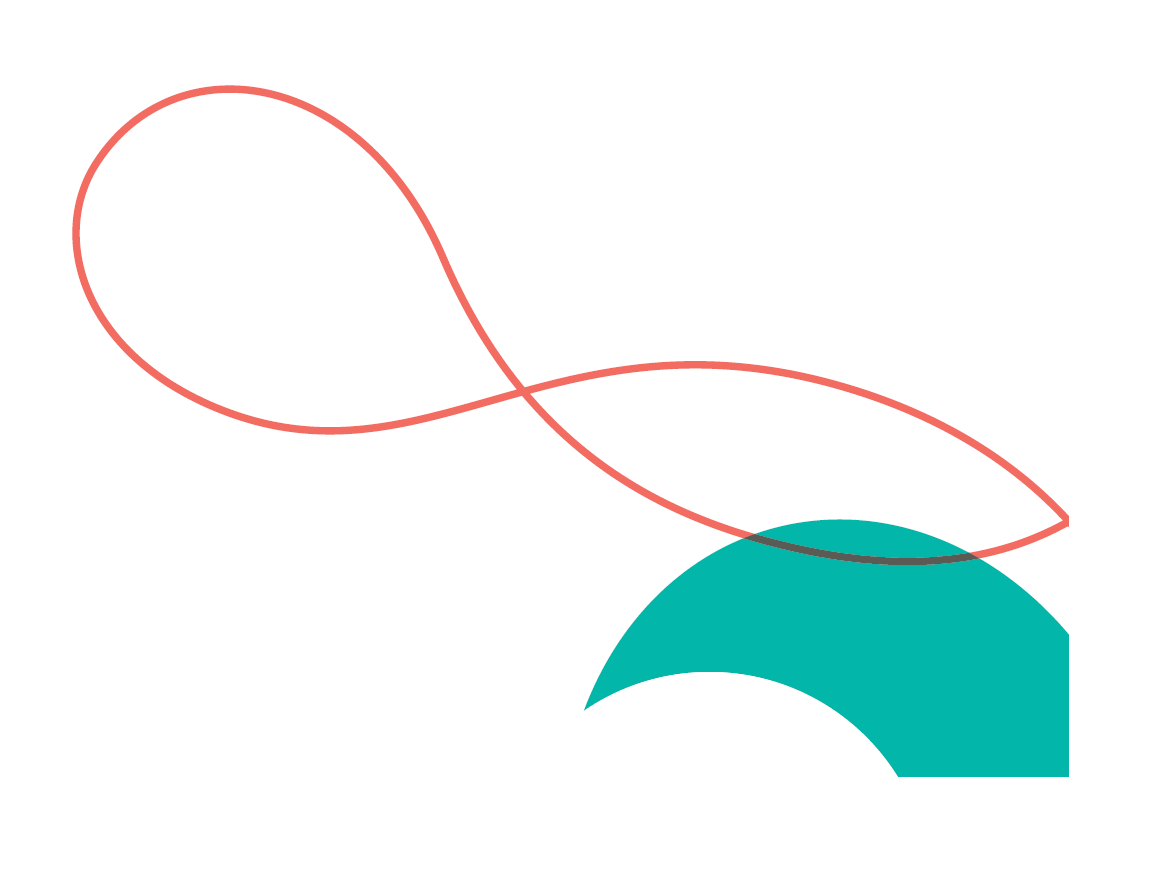 13
08/12/2023
Direction générale de la cohésion sociale
Zoom sur le répit

Solutions sur le champ personnes âgées
Poursuivre le développement de l’offre d’hébergement temporaire et d’accueil de jour

Objectifs : atteindre 19 000 places au total en accueil de jour et rénover leur cadre d’intervention et 16 000 places au total en hébergement temporaire. 

Volonté de soutenir le développement de l’accueil de nuit en EHPAD. 

Des travaux complémentaires sur les freins au recours, par exemple sur la prise en charge des transports entre le domicile et l’hébergement temporaire, sur la revalorisation des moyens accordés par l’Etat, seront menés en parallèle.
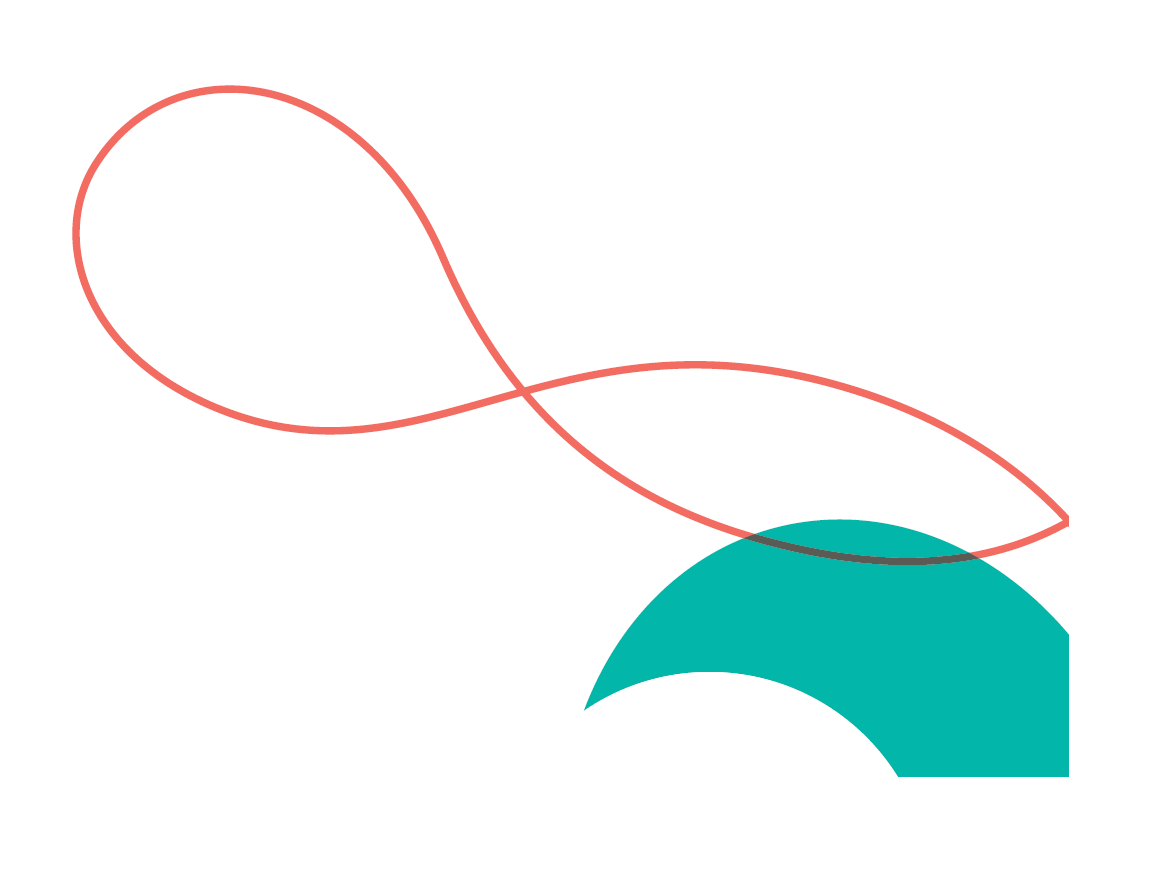 08/12/2023
14
Direction générale de la cohésion sociale
Zoom sur le répit

Solutions sur le champ personnes en situation de handicap
Poursuivre le développement de l’offre d’hébergement temporaire et d’accueil de jour

Objectifs : augmentation de 650 du nombre de places en accueil temporaire, le total de ces places disponibles passera à près de 4 000, pour les enfants et les adultes.

Les établissements et services médico-sociaux (ESMS) pour enfants ouvriront 600 places pendant les vacances et les week-ends. Elles seront ouvertes à ceux qui s’y rendent le reste de l’année mais aussi à d’autres jeunes, afin de garantir une meilleure égalité d’accès.
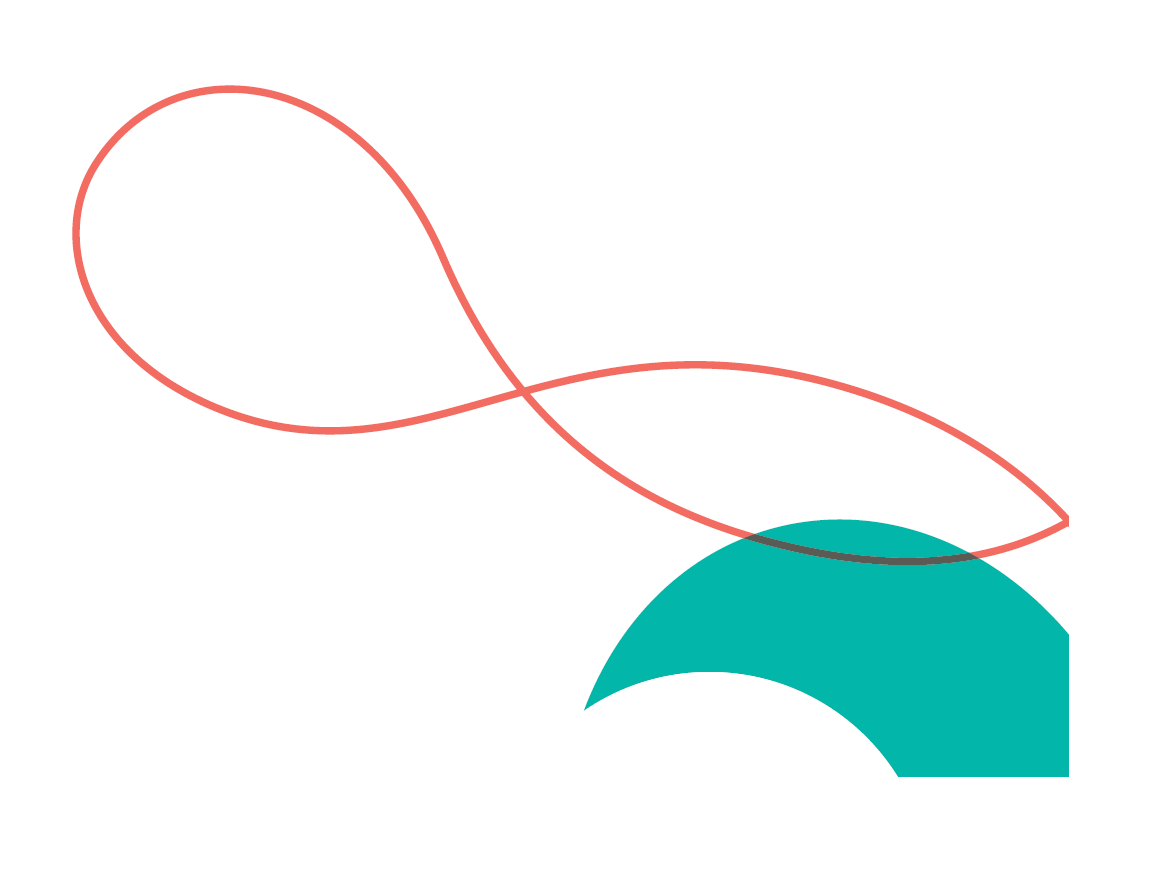 15
08/12/2023
Direction générale de la cohésion sociale
Axe 3 : Soutenir les aidants tout au long de la vie
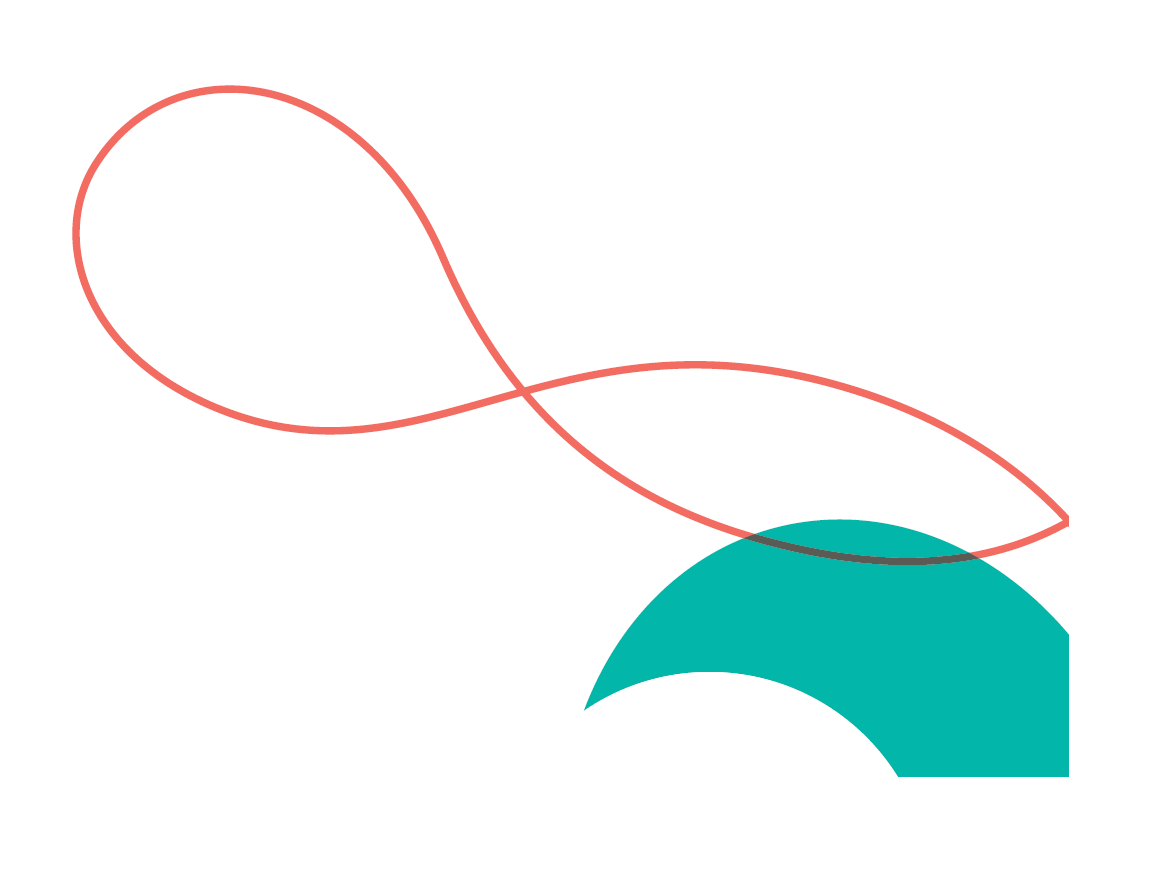 16
08/12/2023
Direction générale de la cohésion sociale
Axe 3 : Soutenir les aidants tout au long de la vie
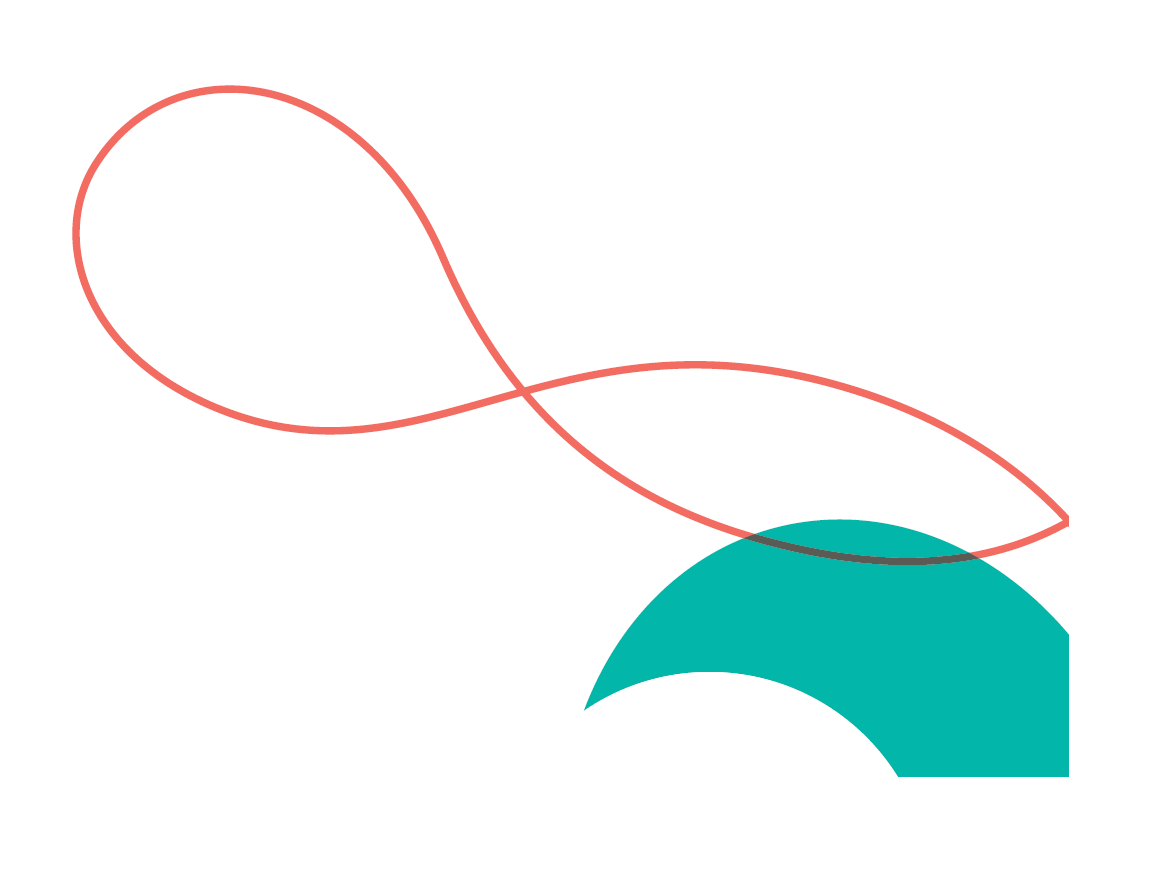 17
08/12/2023
Direction générale de la cohésion sociale
Axe 3 : Soutenir les aidants tout au long de la vie
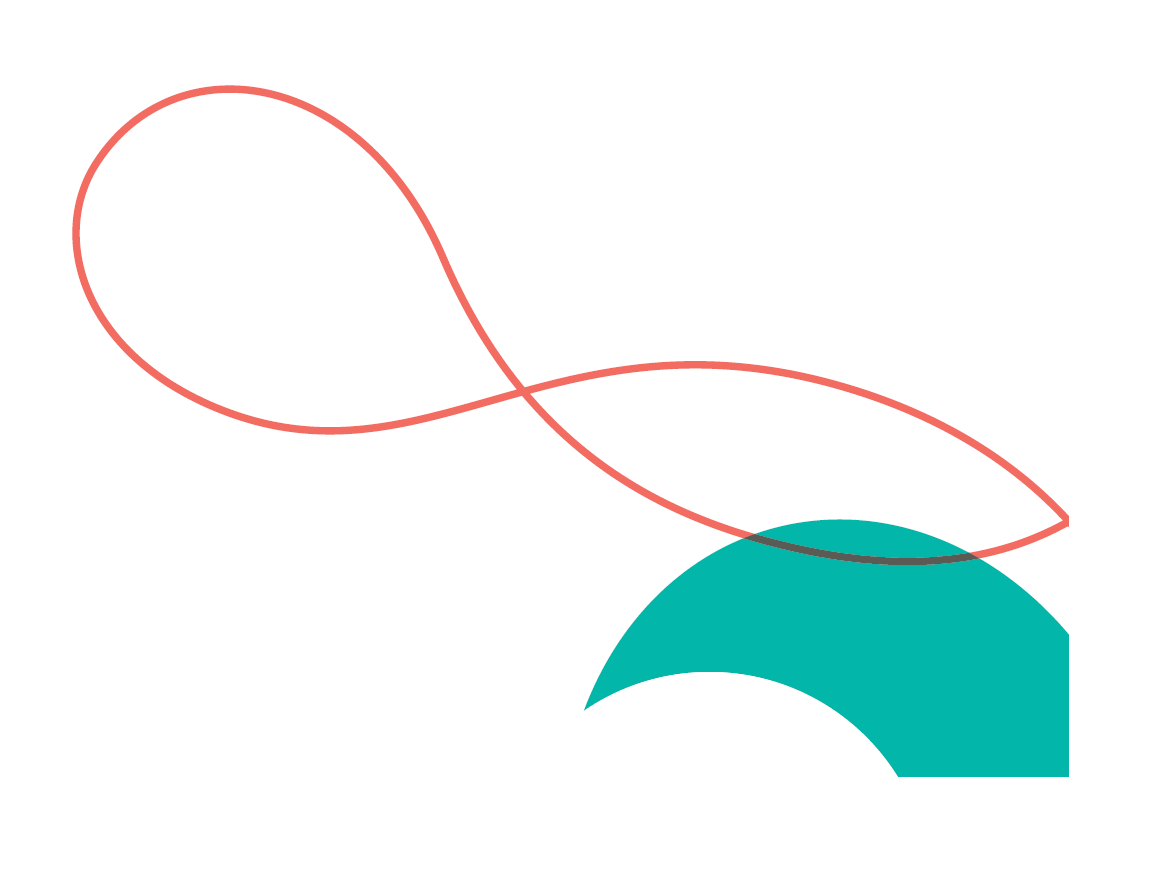 18
08/12/2023
Bilan de la Stratégie 2020-2023 accessible ici 
Dossier de presse de la Stratégie 2024-2027 disponible : ici
Direction générale de la cohésion sociale
08/12/2023
19